Cultural Aspects of Energy, Health and Gender: The Implications of Current Approaches in the Clean Cooking Sector
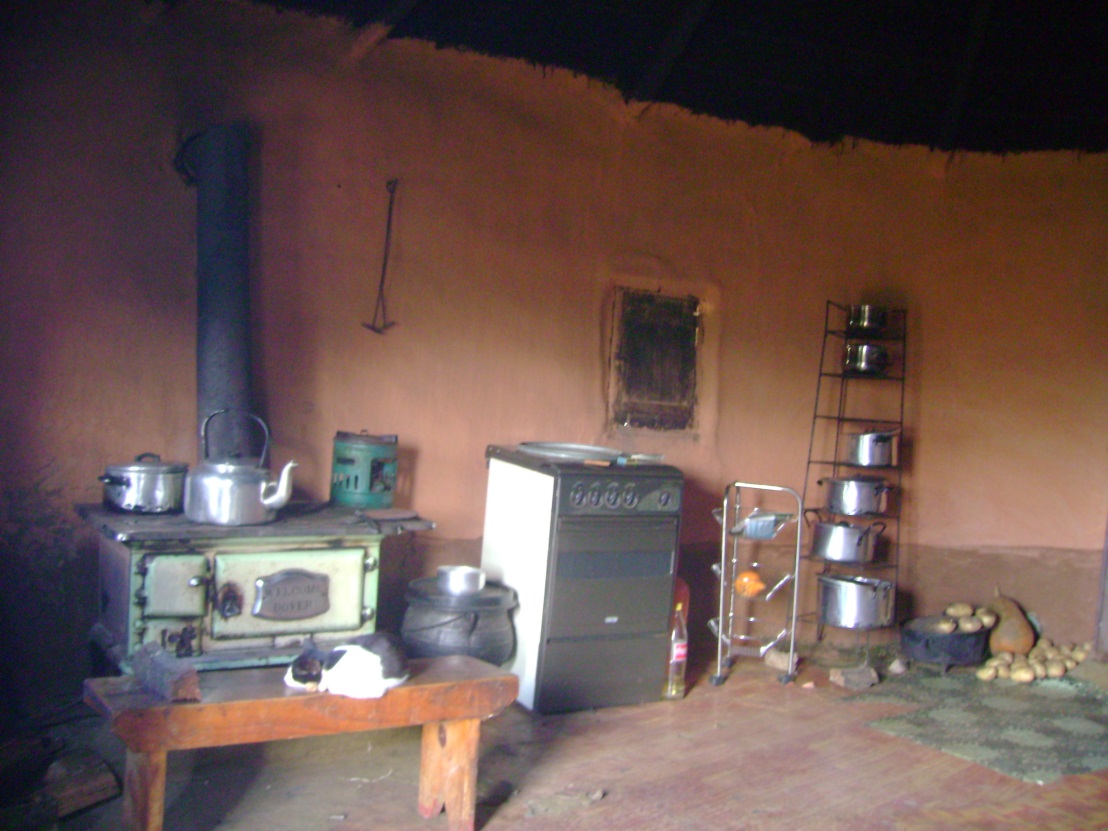 Magi Matinga 
7th January 2014
Oslo, Norway
Changing face of energy-health- development
New narratives: Old technology looking for a new problem 
Governance of the stove sector at a global level, new institutions and norms 
Results-based financing 
High value stoves – 
Chargers, radios
Metrics: SUMS, Lab tests
Processed fuels, fuel
processing & kitchen 
practices
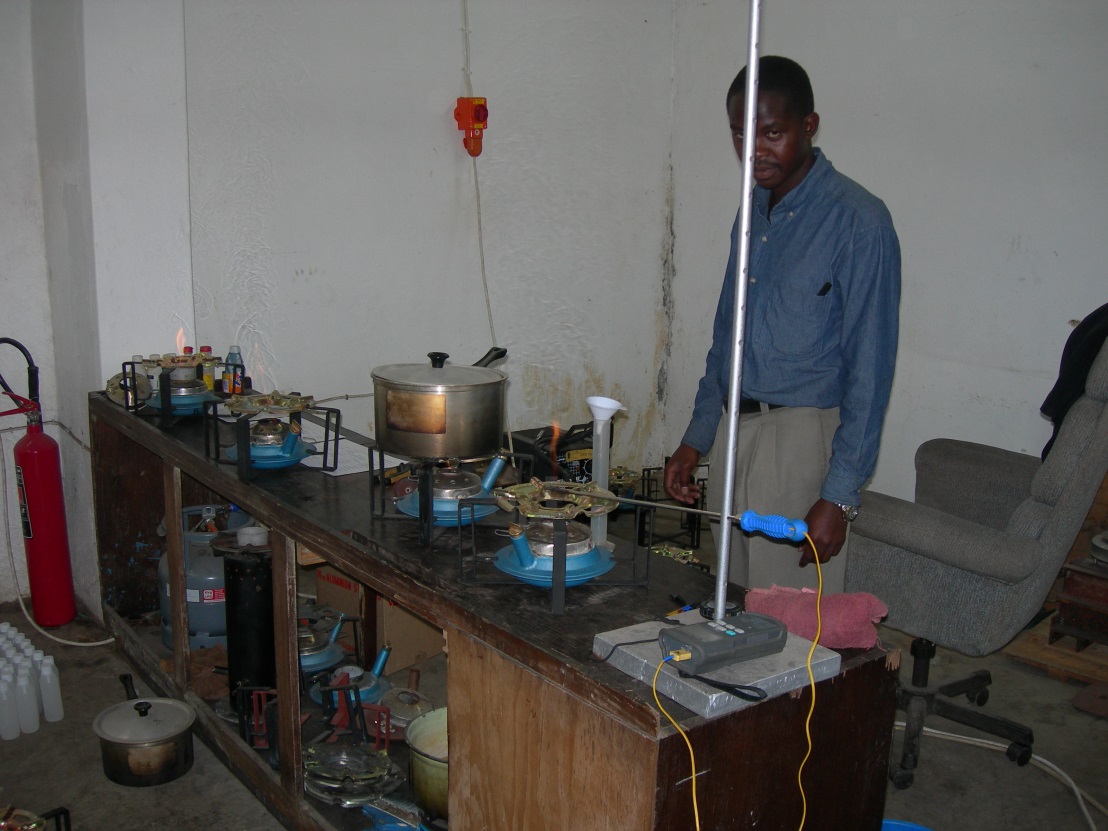 Implications on participation
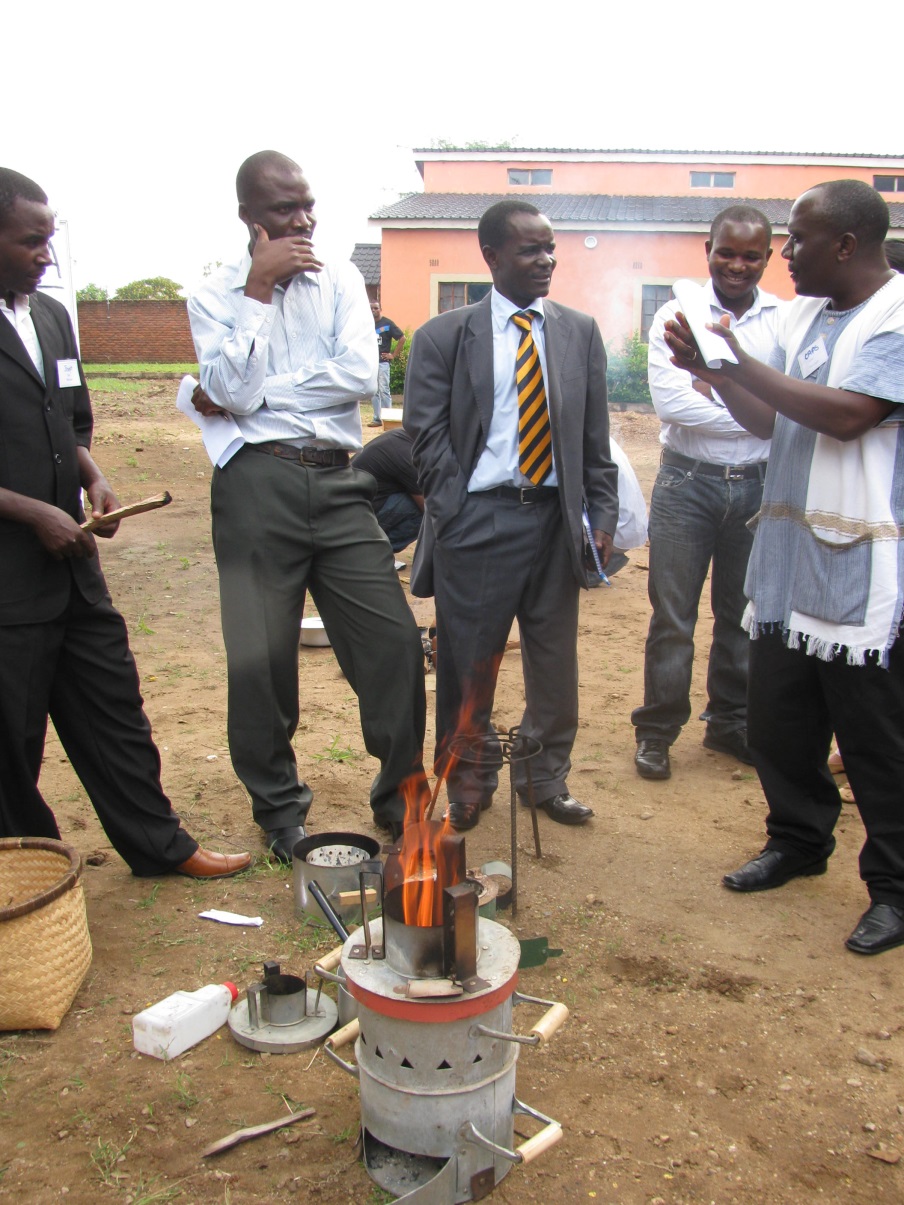 Tensions between commercial production vs village production 
Less production, more distribution jobs? Quality jobs? Where?
What new processes and burdens for women and men? 
Which women and men will benefits and who will loose out, who will resist?
What health? Whose health,
What is health? What is the locus of control?
What happens to the different interpretations of (respiratory) health? 
Ventilation vs respiratory health 
Types of respiratory health issues
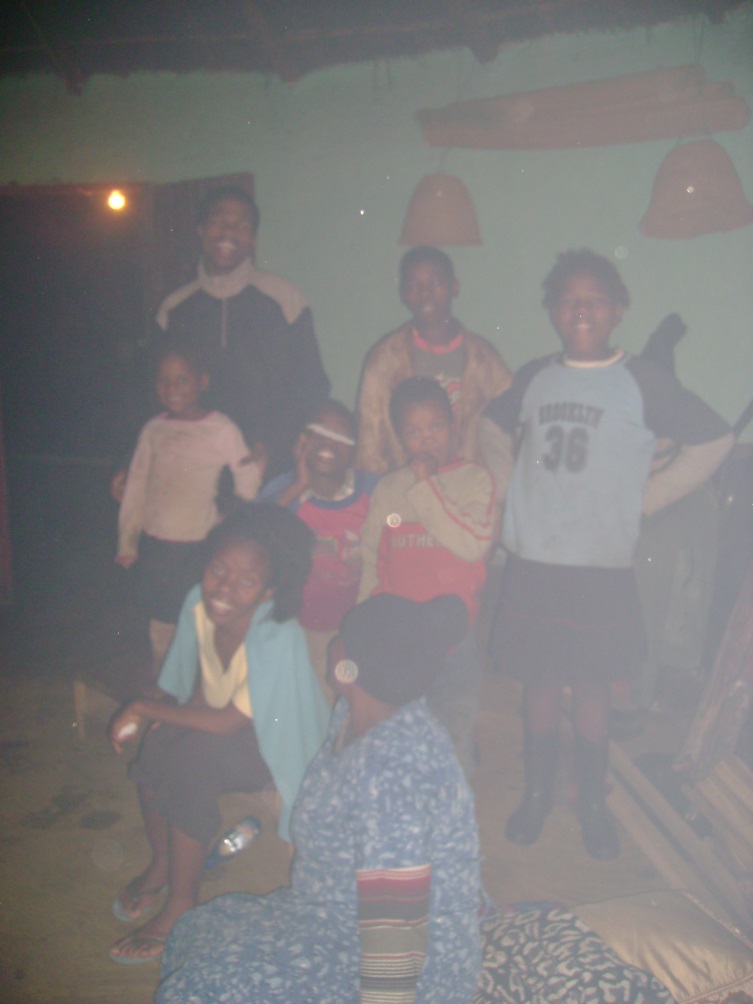 Use it for everything, to specifications for all the time
Who likes smoked salmon? Preferences and culture
Meanings of the hearth 
Cultural symbols of womanhood associated with energy work and firewood 
Preferences for food tests, warmth, non-cooking fires 


We (begin to) talk about it, but we don’t seem to know what to do about it!
Technically exciting, practically….?
SUMS – Monitoring stove use (measuring body heat) from the comfort of your ipad!

Who charges the phone? How? When? 

What does a stove become when it becomes a multipurpose high value gadget? 

ICS are less tolerant of wood conditions e.g. size, wet wood, knots
Missing links
What matters?
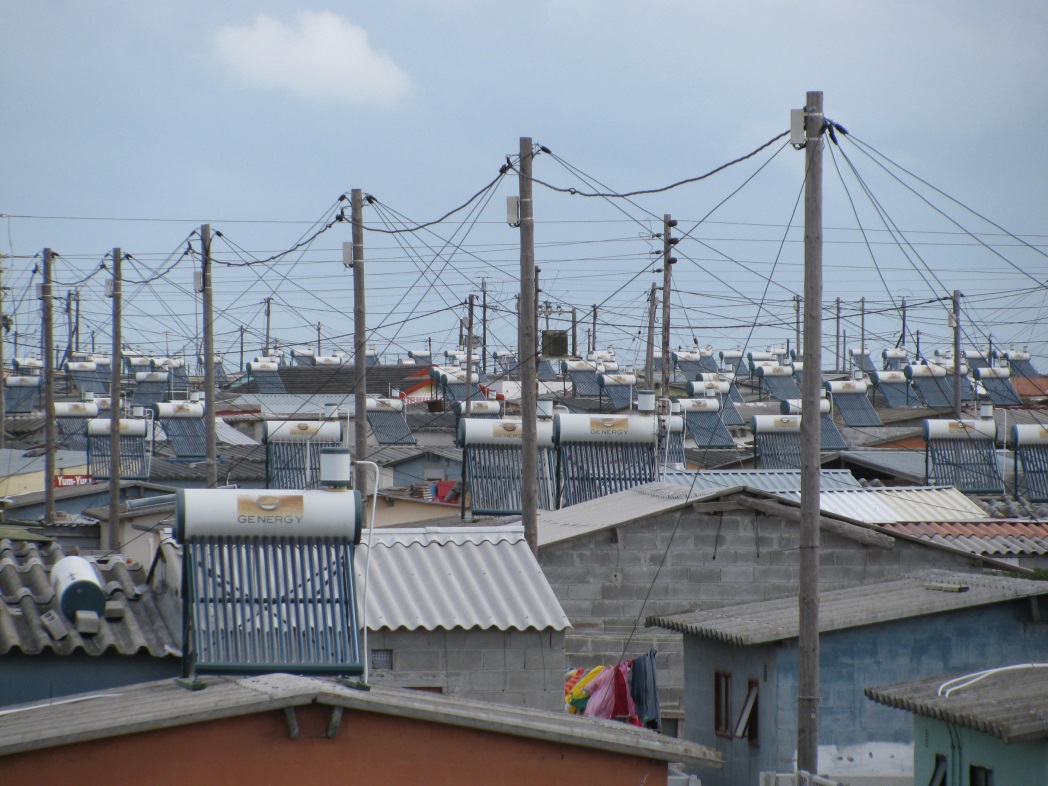 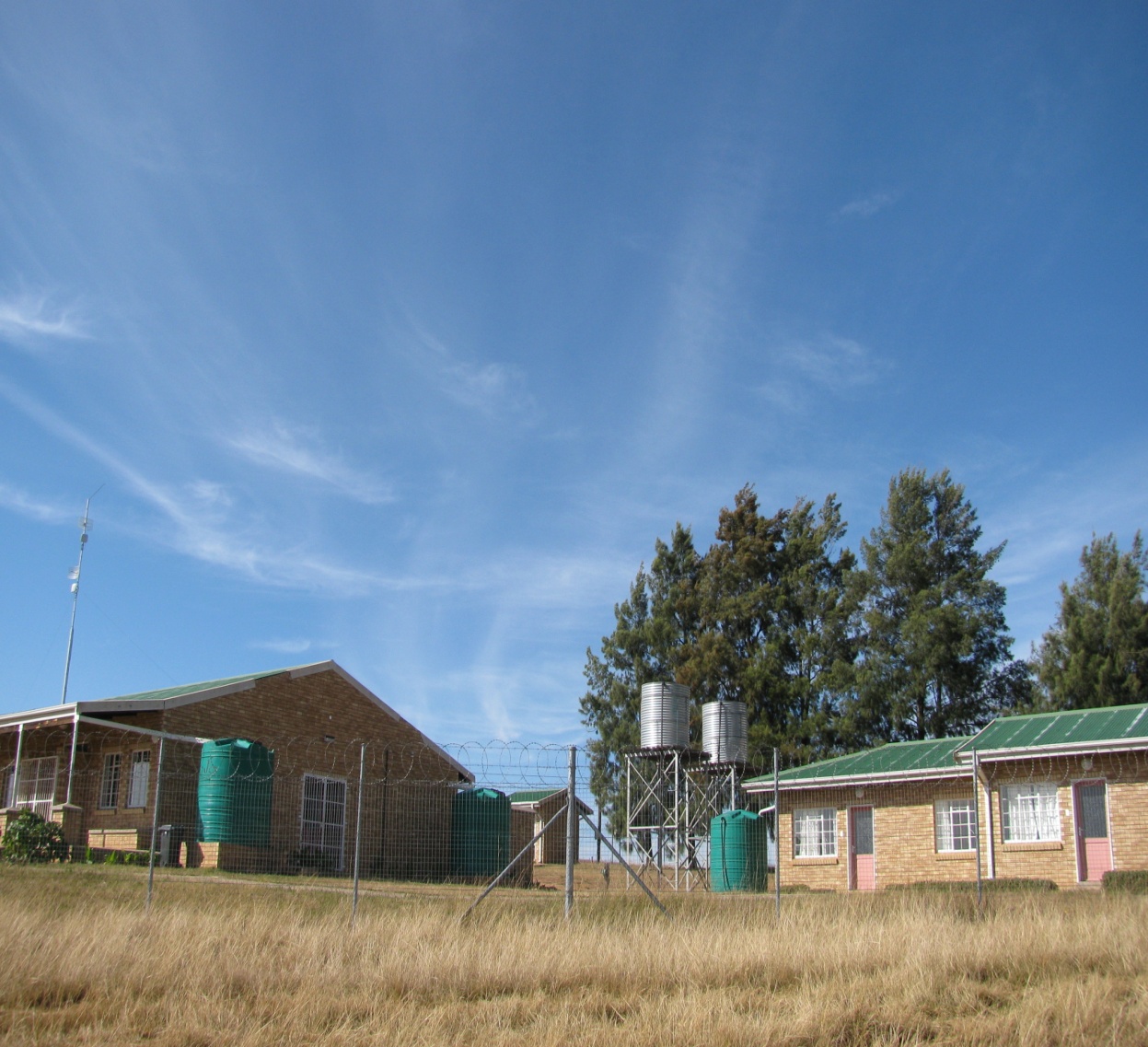